Bahan kuliah IF4020 Kriptografi
Algoritma Pertukaran Kunci Diffie-Hellman
Oleh: Rinaldi Munir

Program Studi Informatika
Sekolah Teknik Elektro dan Informatika
ITB
1
Latar Belakang
Kegunaan: untuk berbagi kunci rahasia yang sama antara dua entitas yang berkomunikasi. Kunci rahasia digunakan untuk mengenkripsi pesan dengan algoritma kriptografi kunci-simeteri (DES, AES, dll)








Keamanan algoritmanya didasarkan pada sulitnya menghitung logaritma diskrit.
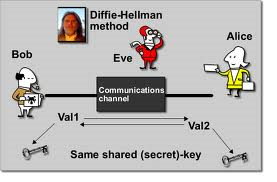 Rinaldi Munir/Teknik Informatika STEI-ITB
2
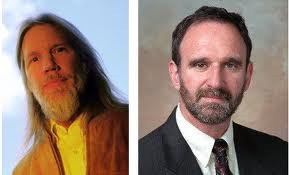 Whitfield Diffie and Martin Hellman
Rinaldi Munir/Teknik Informatika STEI-ITB
3
Parameter umum Diffie-Hellman
Misalkan dua orang yang berkomunikasi: Alice dan Bob.

Mula-mula Alice dan Bob menyepakati bilangan prima yang besar, n dan g, sedemikian sehingga g < n. 

Bilangan n dan g tidak perlu rahasia. Bahkan, Alice dan Bob dapat membicarakannya melalui saluran yang tidak aman sekalipun.
Rinaldi Munir/Teknik Informatika STEI-ITB
4
Algoritma Pertukaran Kunci Diffie-Hellman
Alice membangkitan bilangan bulat acak yang besar x dan mengirim hasil perhitungan berikut kepada Bob:
		X = gx mod n
Bob membangkitkan bilangan bulat acak yang besar y dan mengirim hasil perhitungan berikut kepada Alice:
		Y = gy mod n
Alice menghitung
		K = Yx mod n
Bob menghitung
		K’ = Xy mod n 
 Jika perhitungan dilakukan dengan benar, maka  K = K’. Baik K dan K’  = gxy mod n.
5
Rinaldi Munir/Teknik Informatika STEI-ITB
6
Eve (seorang kriptanalis) yang menyadap pembicaraan antara Alice danBob tidak dapat menghitung K. 

Eve hanya memiliki informasi n, g, X dan Y (yang tidak rahasia), tetapi ia tidak mempunyai informasi nilai x atau y.  

Untuk mengetahui x , Eve perlu melakukan perhitungan untuk menemukan x dari persamaan X = gx mod n. 

Sekali x diketahui, maka selanjutnya Eve menggunakannya untuk menghitung kunci K = Y x mod n. 

Kabar baiknya, logaritma diskrit sangat sulit dihitung.
Rinaldi Munir/Teknik Informatika STEI-ITB
7
Contoh: Alice dan Bob menyepakati  n = 97 dan g = 5  ( g < n)
Alice memilih x = 36 dan menghitung
	    X = gx mod n = 536 mod 97 = 50
	Alice mengirim X kepada Bob.
Bob memilih y = 58 dan menghitung
	    Y = gy mod n = 558 mod 97 = 44
	Bob mengirim Y kepada Alice.
Alice menghitung kunci simetri K,
		 K = Yx mod n = 4436 mod 97 = 75
Bob menghitung kunci simetri K,
		 K = Xy mod n = 5058 mod 97 = 75

Jadi, Alice dan Bob sekarang sudah mempunyai kunci enkripsi simetri yang sama, yaitu K = 75.
Rinaldi Munir/Teknik Informatika STEI-ITB
8
Contoh lain:
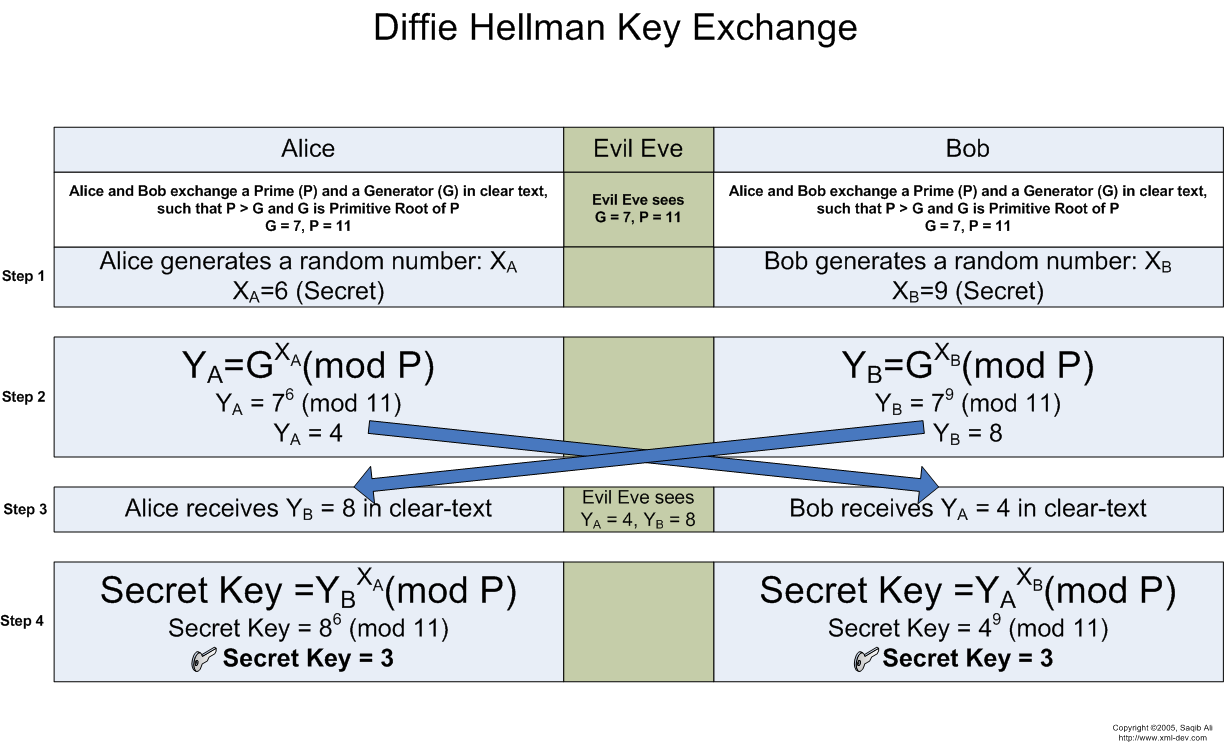 Sumber: http://sspai.com/26497
Rinaldi Munir/Teknik Informatika STEI-ITB
9
The IEEE Koji Kobayashi Computers and Communications Award
The 1999 award was given to Diffie, Hellman and Merkle for "For the revolutionary invention of public key cryptosystems which form the foundation for privacy, integrity and authentication in modern communication systems."
The 2000 award was given to Rivest, Shamir and Adleman "For the revolutionary invention of the RSA public key cryptosystem which is the first to be widely-adopted."
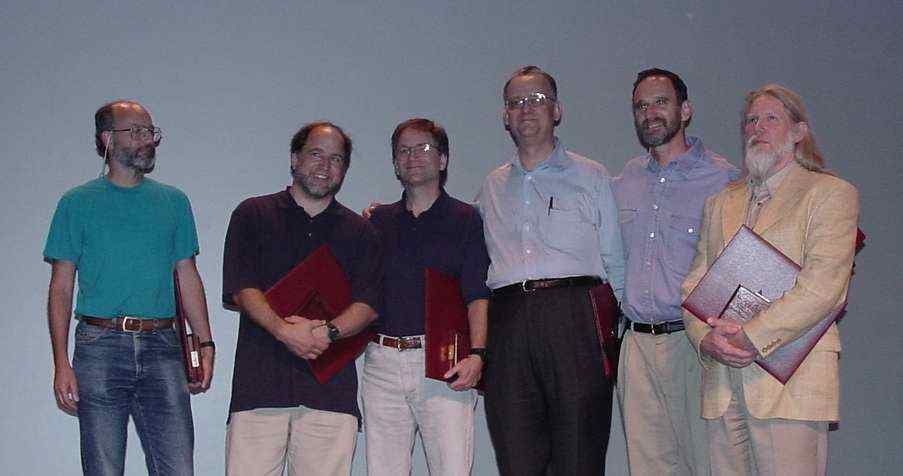 From left to right: Adi Shamir, Ron Rivest, Len Adleman, Ralph Merkle, Martin Hellman, and Whit Diffie (Picture courtesy of Eli Biham, taken at the presentation on Monday August 21 at Crypto 2000, an IACR conference
10
Sumber: http://www.merkle.com/merkleDir/KobayashiAward.html